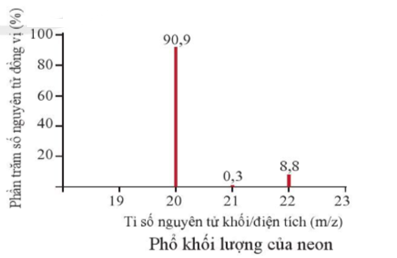 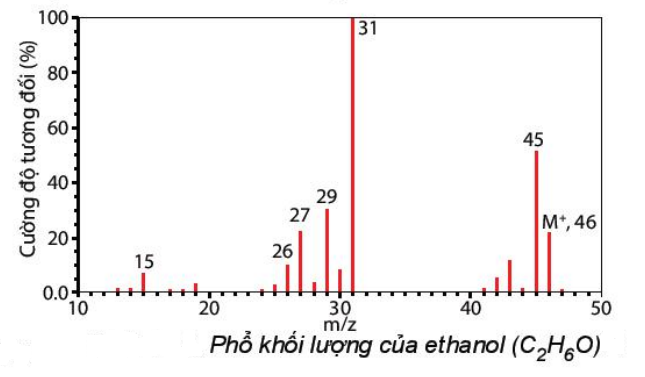 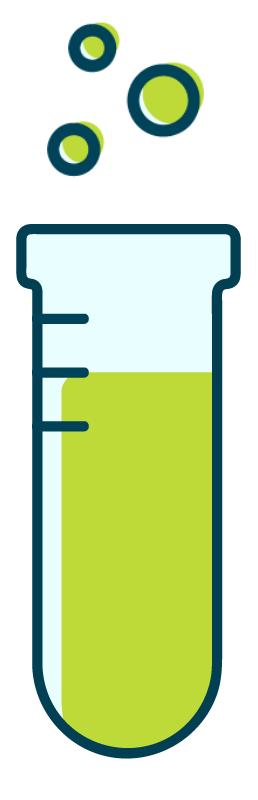 I.
Công thức phân tử 
1. Khái niệm
PHIẾU HỌC TẬP SỐ 1 
Câu 1. Điền vào chỗ trống trong các nội dung sau:
a. Ví dụ: Khí butane và propane là khí hóa lỏng được nén trong bình gas, được các gia đình sử dụng để đun, nấu, có công thức phân tử là ……(1)…. và ……(2)…..
b. Khái niệm công thức phân tử: Công thức phân tử cho biết ………(3)…..  và ……(4)……  của mỗi nguyên tố trong phân tử.
Câu 2. Hãy viết công thức phân tử của các hợp chất hữu có có mô hình dưới đây và điền vào bảng sau:
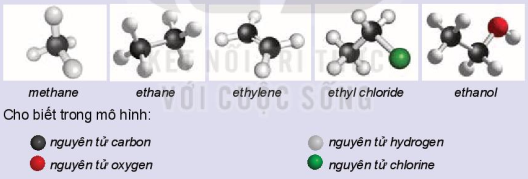 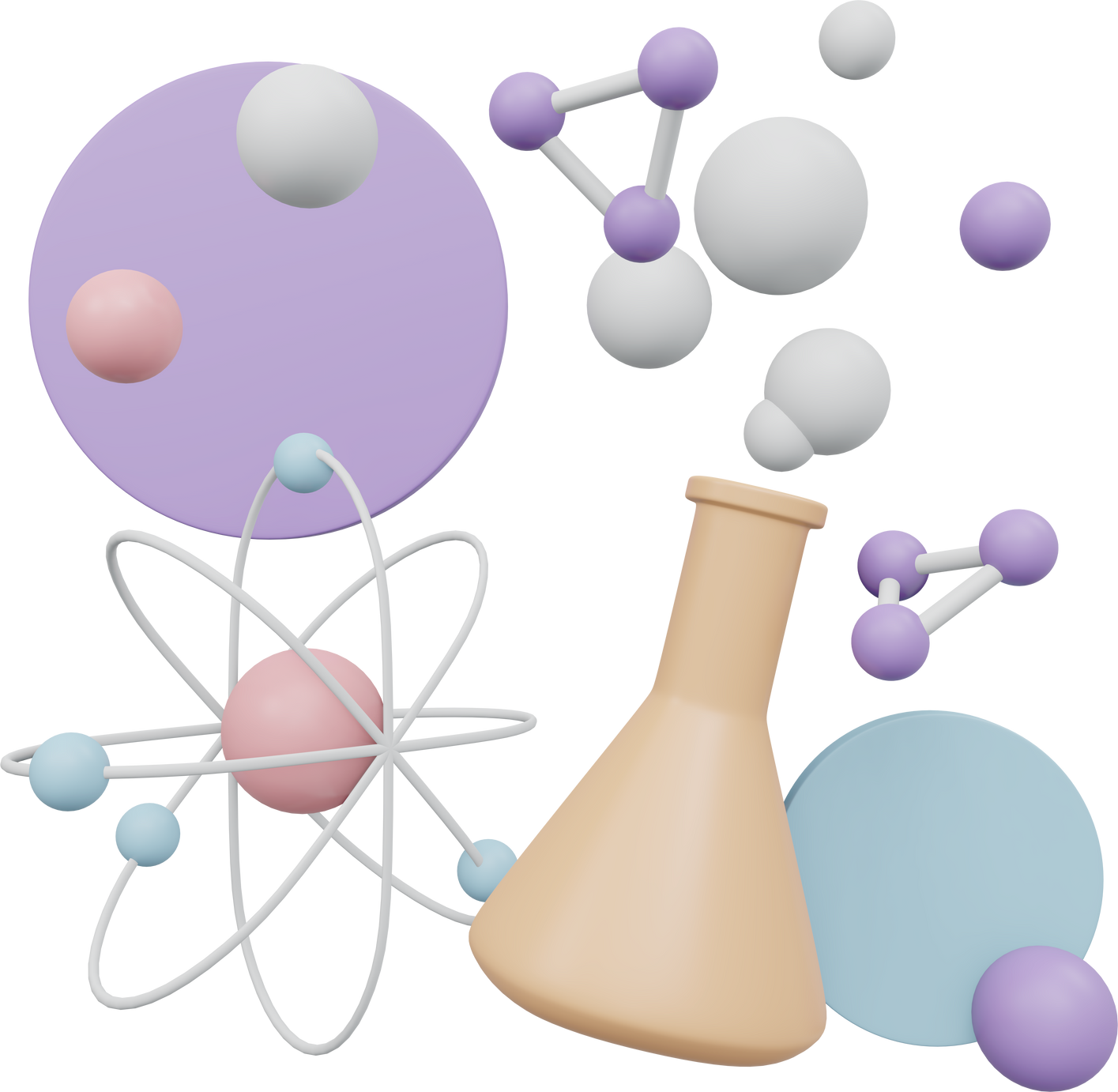 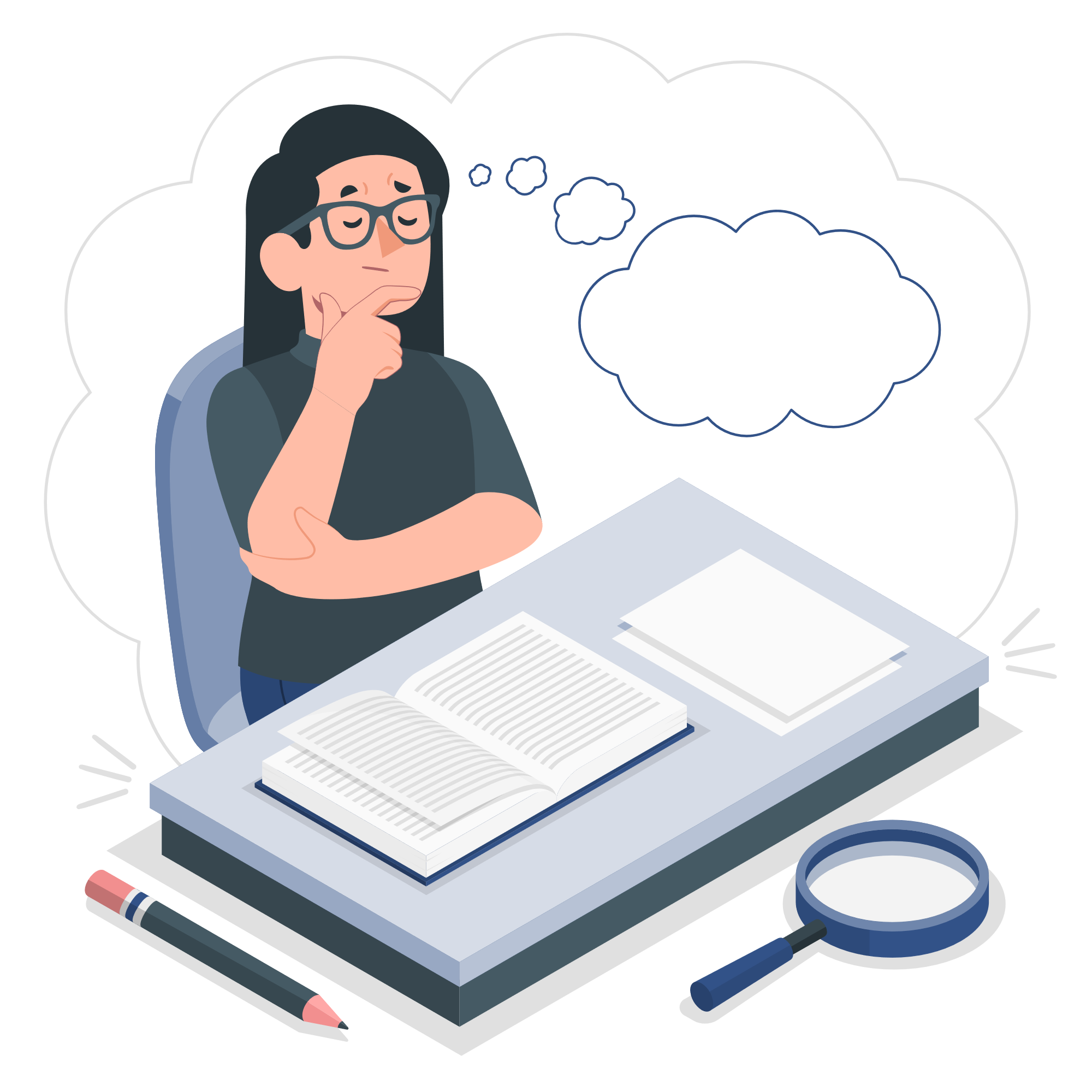 Công thức phân tử 
1. Khái niệm
I.
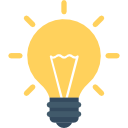 PHIẾU HỌC TẬP SỐ 1 
Câu 1. Điền vào chỗ trống trong các nội dung sau:
a. Ví dụ: Khí butane và propane là khí hóa lỏng được nén trong bình gas, được các gia đình sử dụng để đun, nấu, có công thức phân tử là (1): C4H10 và (2): C3H8
b. Khái niệm công thức phân tử: Công thức phân tử cho biết (3): thành phần nguyên tố và (4): số lượng nguyên tử của mỗi nguyên tố trong phân tử.
Câu 2. Hãy viết công thức phân tử của các hợp chất hữu có có mô hình dưới đây và điền vào bảng sau:
Lời giải
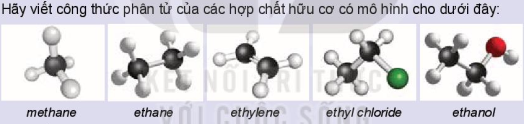 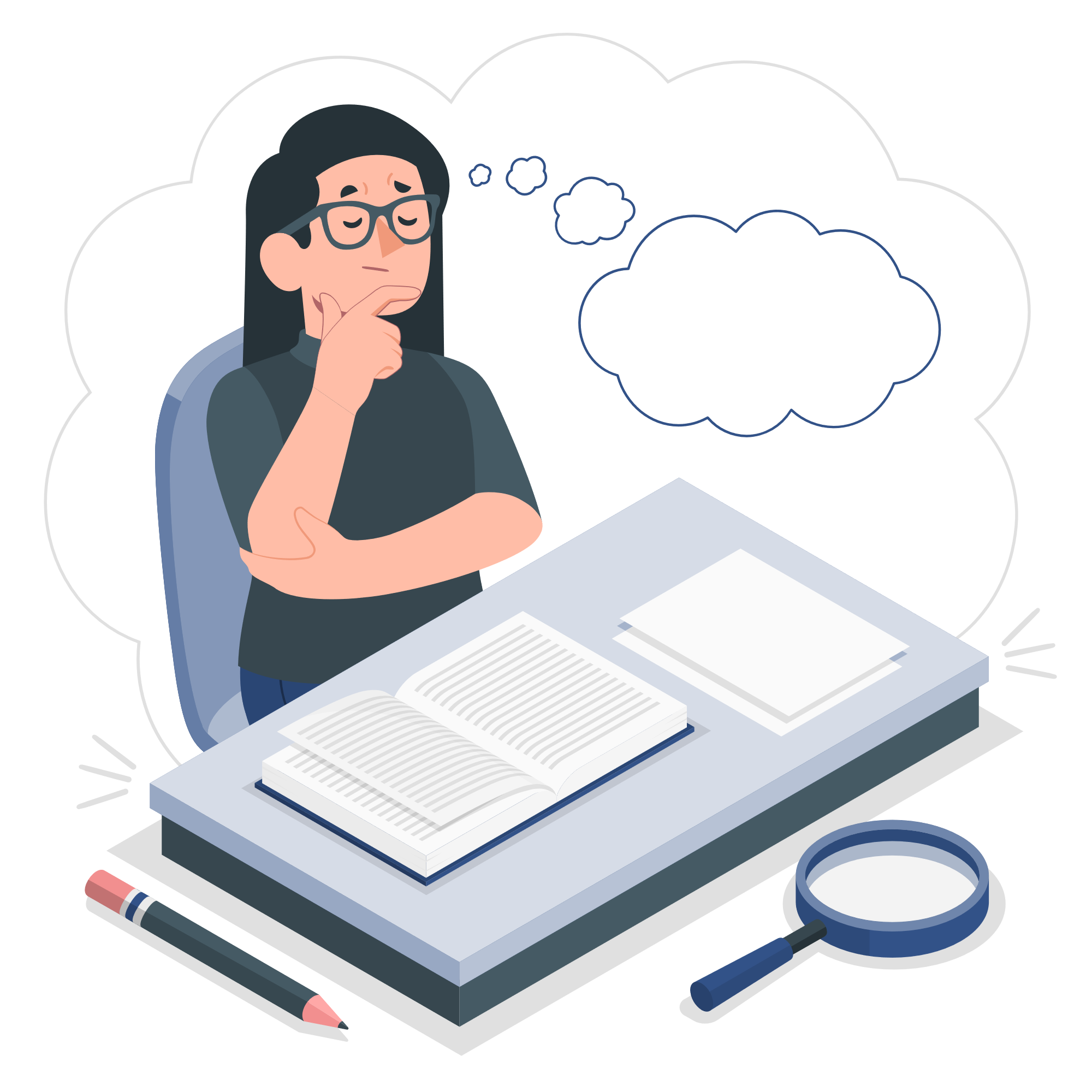 Công thức phân tử 
1. Khái niệm
I.
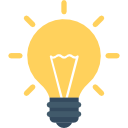 - K/N: Công thức phân tử cho biết thành phân nguyên tố và số lượng nguyên tử của mỗi nguyên tố trong phân tử.
- Ví dụ:
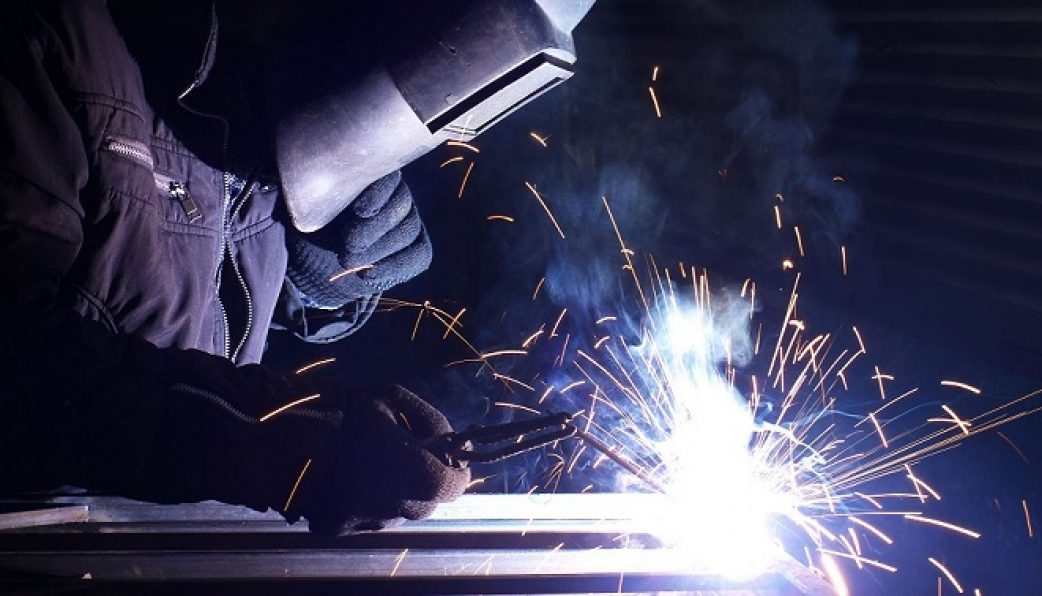 Câu 1:Acetylene được ứng dụng để cắt và hàn kim loại rất phổ biến trong các thập kỉ qua. Acetylene có công thức cấu tạo CHCH. Cho biết phân tử acetylene có chứa những nguyên tố nào? Tỉ lệ tối giản số nguyên tử của các nguyên tố đó?
CHCH
Acetylene
Trả lời:
Câu 1: Acetylene có 2 nguyên tử H và 2 nguyên tử C
            Tỉ lệ số nguyên tử H:C= 2:2=1:1
Câu 2: Từ xa xưa con người đã biết lên men các loại ngủ cốc, hoa quả để tạo ra các loại đồ uống có cồn chứa ethanol 
(CH3-CH2-OH). Cho biết phân tử ethanol có chứa những nguyên tố nào? Tỉ lệ tối giản số nguyên tử của các nguyên tố đó?
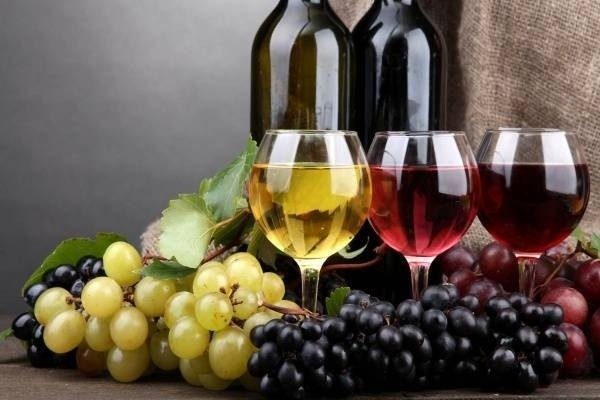 Ethanol có 2 nguyên tử C, 6 nguyên tử H, 1 nguyên tử O
            Tỉ lệ số nguyên tử C:H:O= 2:6:1
I.
I.
Công thức phân tử
2. Cách biểu diễn công thức phân tử hợp chất hữu cơ
Công thức tổng quát: Cho biết các nguyên tố có trong phân tử hợp chất hữu cơ.
Công thức đơn giản nhất: cho biết tỉ lệ số nguyên tử của các nguyên tố trong phân tử hợp chất hữu cơ( tỉ lệ các số nguyên tối giản)
Câu 4: Khi nghiên cứu thành phần hóa học của tinh dầu quế, người ta thu được nhiều hợp chất hữu cơ trong đó có cinnamaldehyde và o-methoxycinnamaldehyde
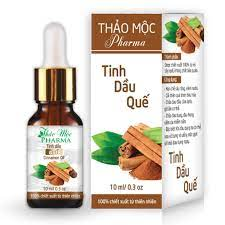 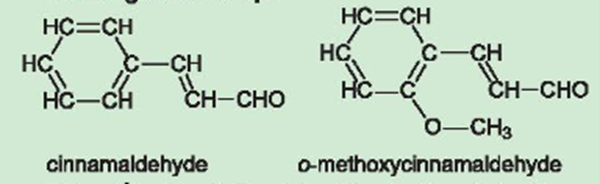 Hãy viết công thức phân tử và công thức đơn giản nhất của các hợp chất này?
II.
Lập công thức phân tử hợp chất hữu cơ 
1. Xác định phân tử khối bằng phương pháp phổ khối lượng
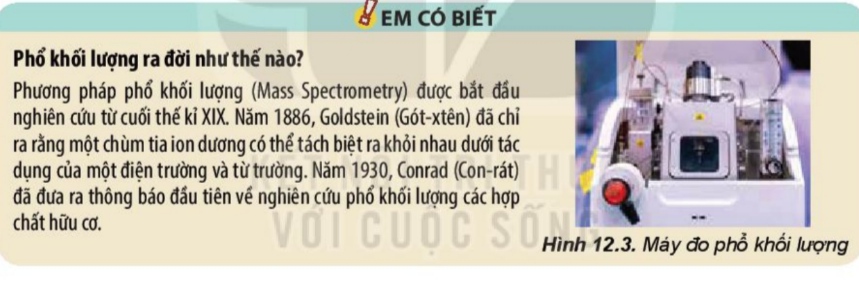 Câu 2: Từ phổ khối lượng , làm thế nào để xác định được phân tử khối của hợp chất hữu cơ vừa khảo sát .
Phổ khối lượng có thể cho thông tin về phân tử khối của hợp chất hữu cơ thông qua mảnh ion phân tử  [M+ ] thường với tín hiệu có giá trị m/z lớn nhất.
II.
Lập công thức phân tử hợp chất hữu cơ 
1. Xác định phân tử khối bằng phương pháp phổ khối lượng
Phổ khối lượng : được sử dụng  để xác định phân tử khối của hợp chất hữu cơ
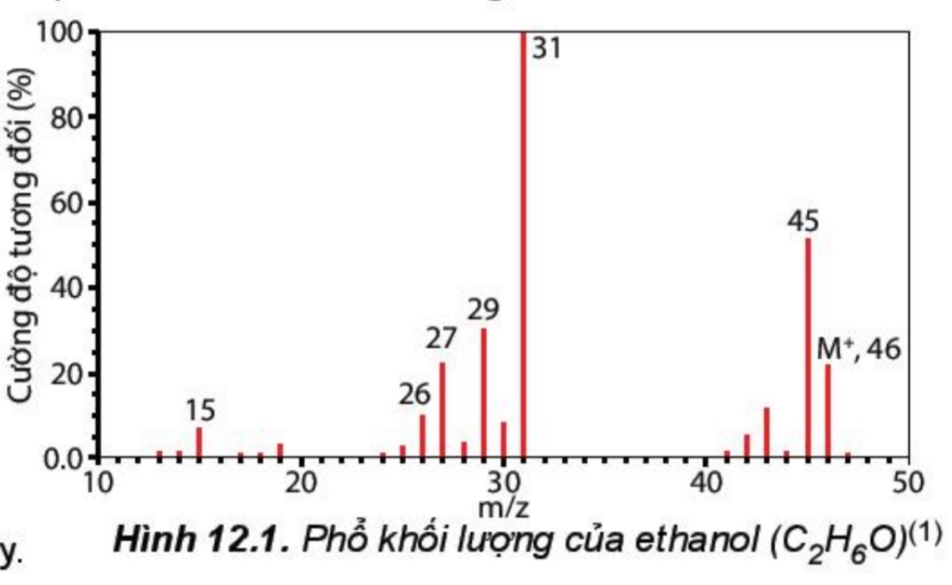 Câu 3. Dựa vào hình 12.1: Phổ khối lượng của ethanol ( C2H6O), Hãy cho biết phân tử khối của ethanol.
Đáp án: Phổ khối lượng ethanol có peak ion phân tử  [C2H6O+]  có giá trị m/z lớn nhất bằng 46, đúng bằng phân tử khối của chất.
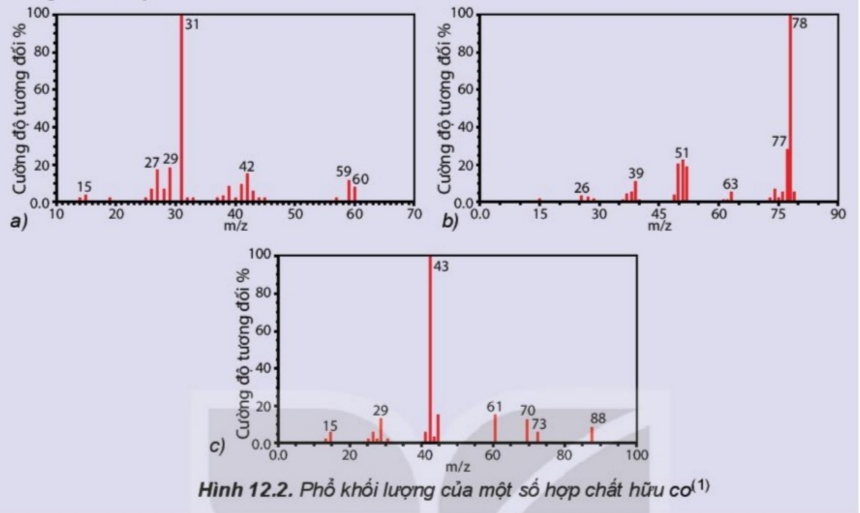 Câu 4: Hãy gán các hợp chất hữu cơ sau : C6H6, C3H8O, C4H8O2  vào phổ khối lượng tương ứng dưới đây  dưới đây
Đáp án : 
C6H6  gán vào hình b ; C3H8O gán vào hình a; 
C4H8O gán vào hình c.
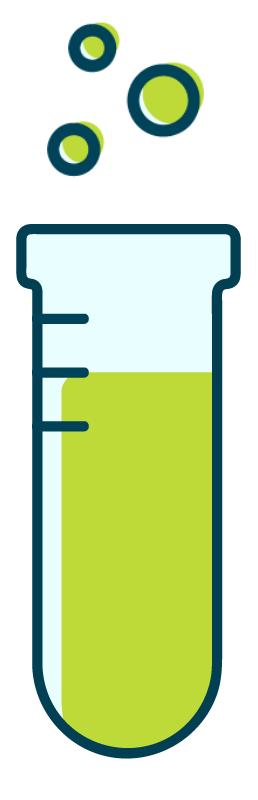 II
Lập công thức phân tử hợp chất hữu cơ
2. Lập công thức phân tử hợp chất hữu cơ
+ Gọi hợp chất hữu cơ có CTPT: CxHyOz
+ Ta có tỉ lệ phần trăm các nguyên tố trong phân tử:
Các bước thiết lập CTPT
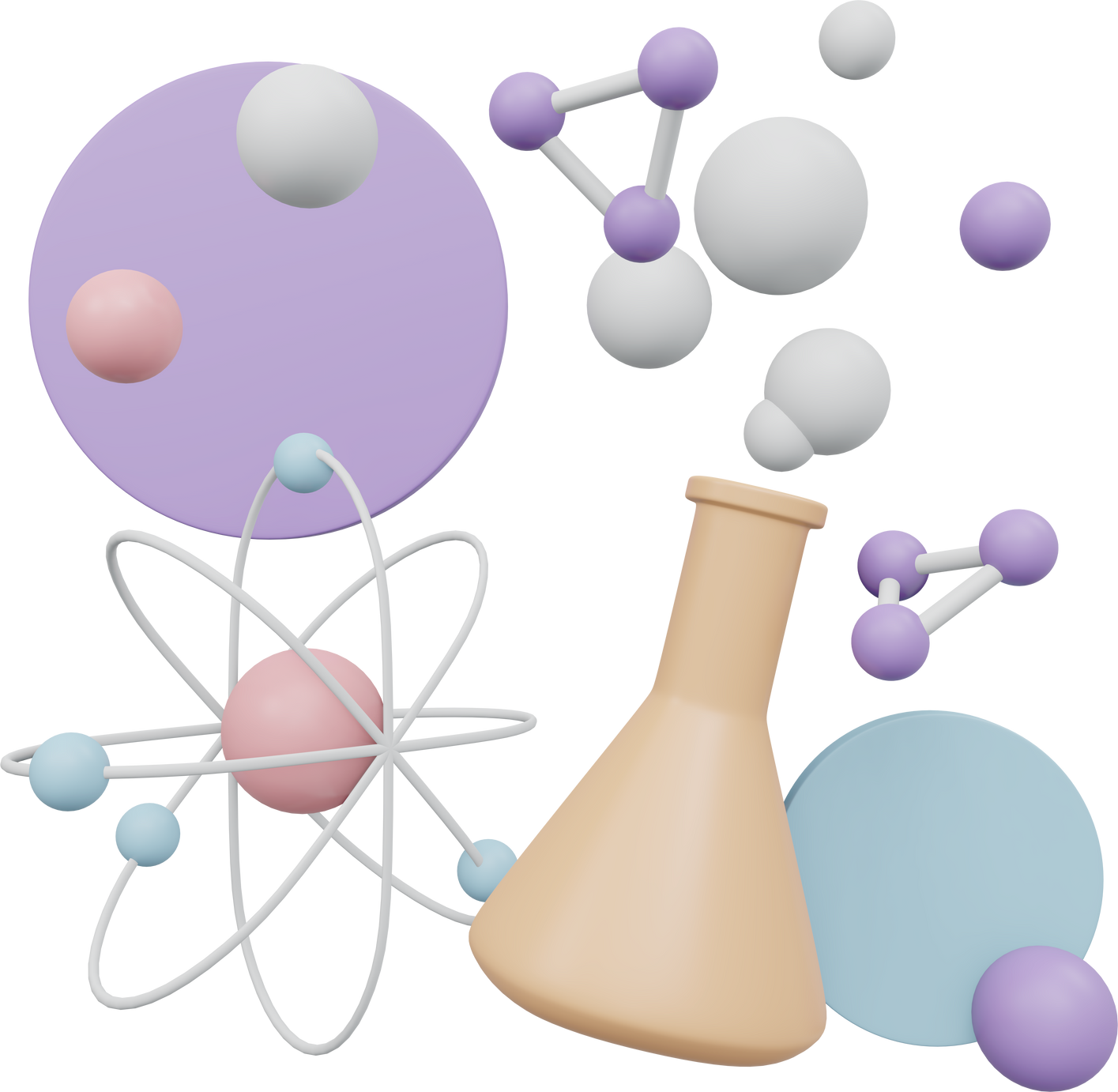 + Mối quan hệ giữa CTPT với CTĐGN:     CxHyOz= (CpHqOr)n 
        Trong đó: p, q, r là các số nguyên tối giản ; x, y, z, n là số nguyên dương.
+ Biết phân tử khối, tìm được giá trị n, từ đó suy ra CTPT
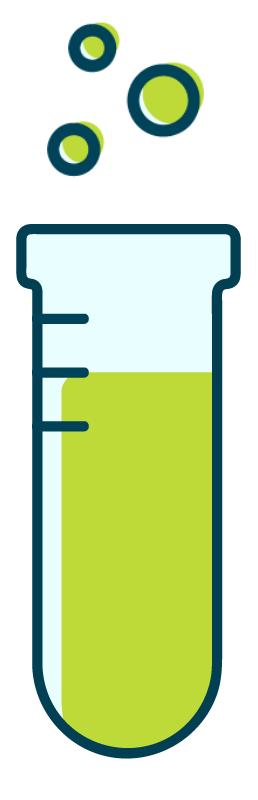 Lập công thức phân tử hợp chất hữu cơ
II. 2
Câu 1: Camphor (có trong cây long não) là một chất rắn kết  tinh 
  màu trắng hay trong suốt giống như sáp với mùi thơm đặc
  trưng, thường dùng trong y học. Phần trăm khối lượng các 
   nguyên tố trong camphor lần lượt là 78,94% carbon, 
10,53% hydrogen và 10,53% oxygen. Từ phổ khối lượng của
 camphor xác định được giá trị m/z của peak [M+] bằng 152. 
Hãy lập công thức phân tử của camphor theo các bước:   
- Lập công thức đơn giản nhất của camphor.
- Xác định phân tử khối.
- Xác định công thức phân tử của camphor.
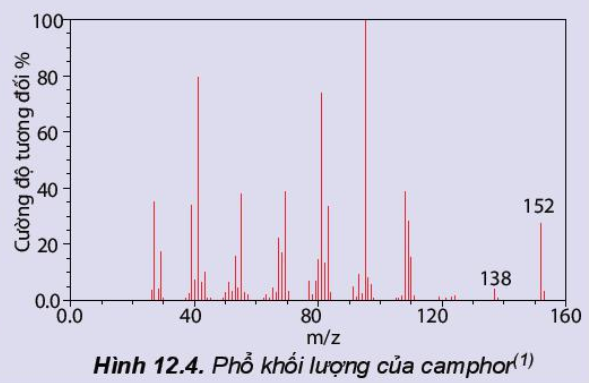 Ví dụ 1
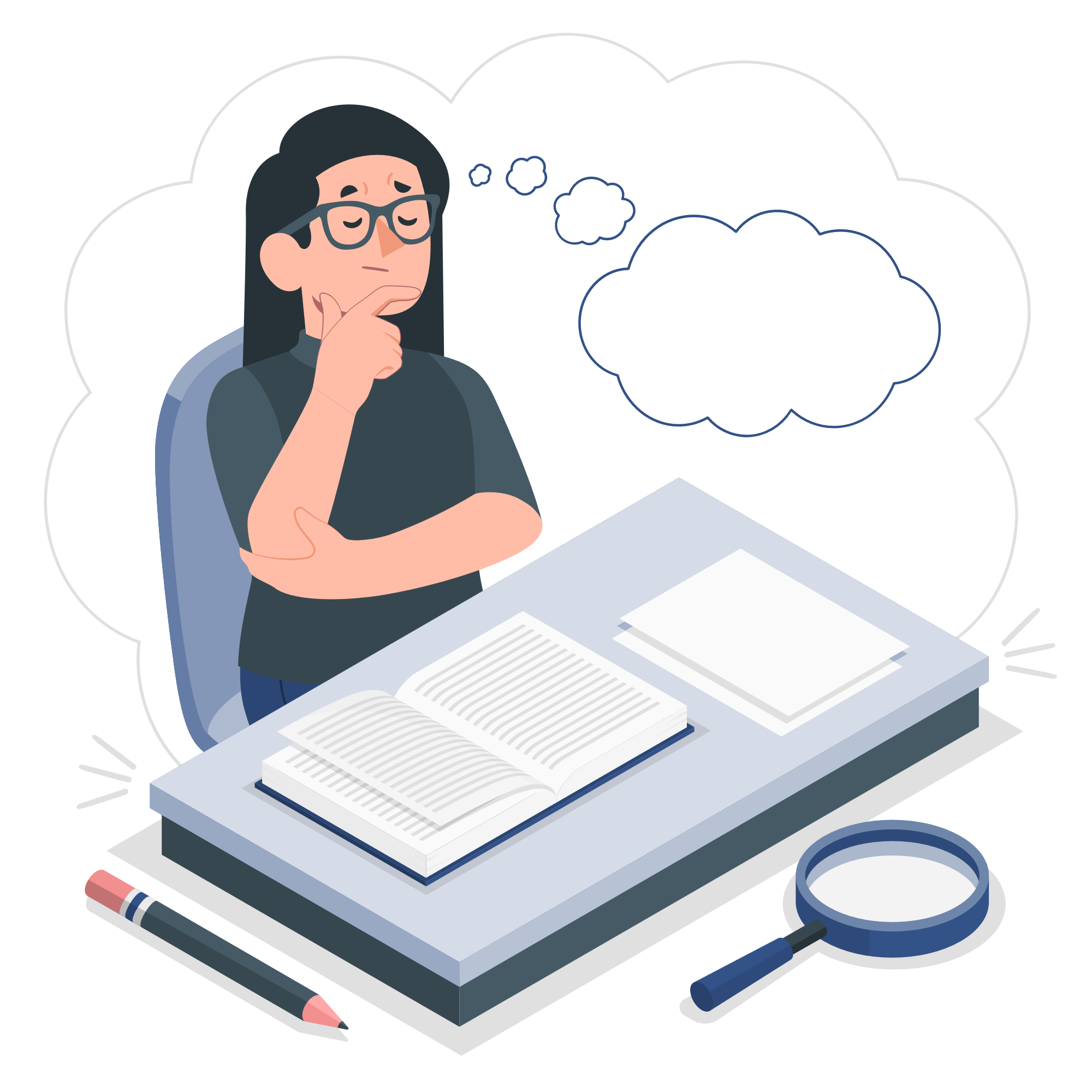 Lập công thức phân tử hợp chất hữu cơ
II. 2
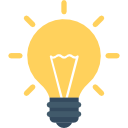 Lời giải
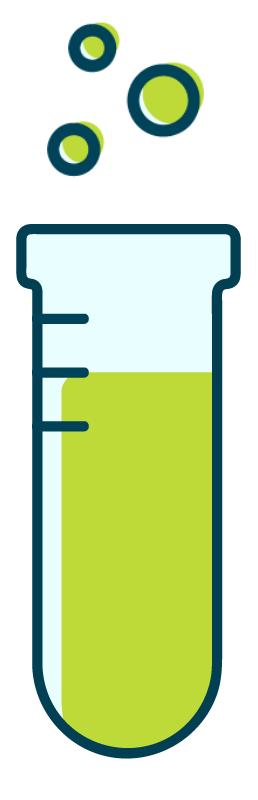 II. 2
Lập công thức phân tử hợp chất hữu cơ
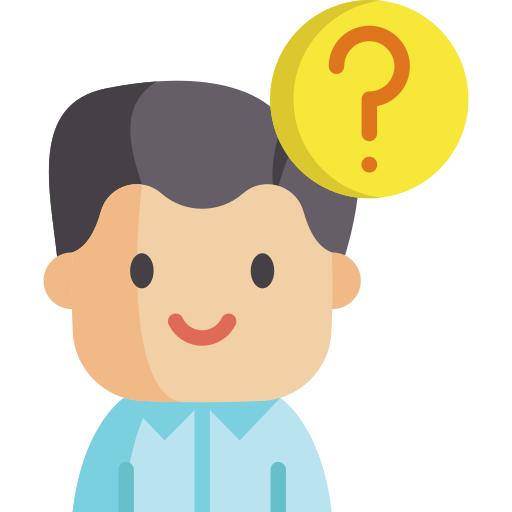 Câu 2: Eugenol là thành phần chính trong tinh dầu đinh hương hoặc tinh dầu hương nhu. Chất này được sử dụng làm chất diệt nấm, dẫn dụ côn trùng. Phân tích phần tram khối lượng các nguyên tố cho thấy, eugenol có 73,17% carbon; 7,31% hydrogen, còn lại oxygen. Lập công thức phân tử eugenol, biết rằng kết quả phân tích phổ khối lượng cho thấy phân tử khối của eugenol là 164.
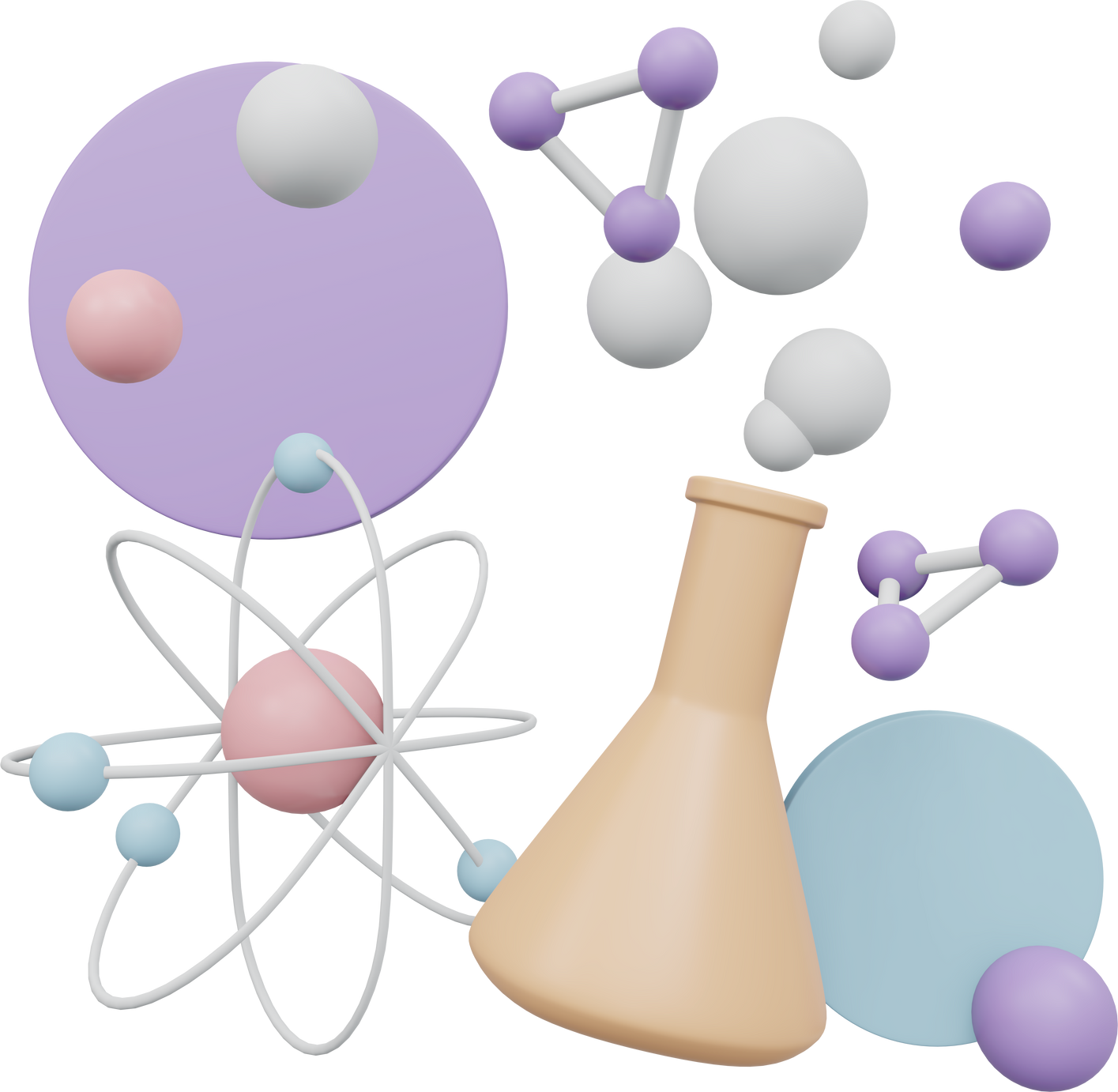 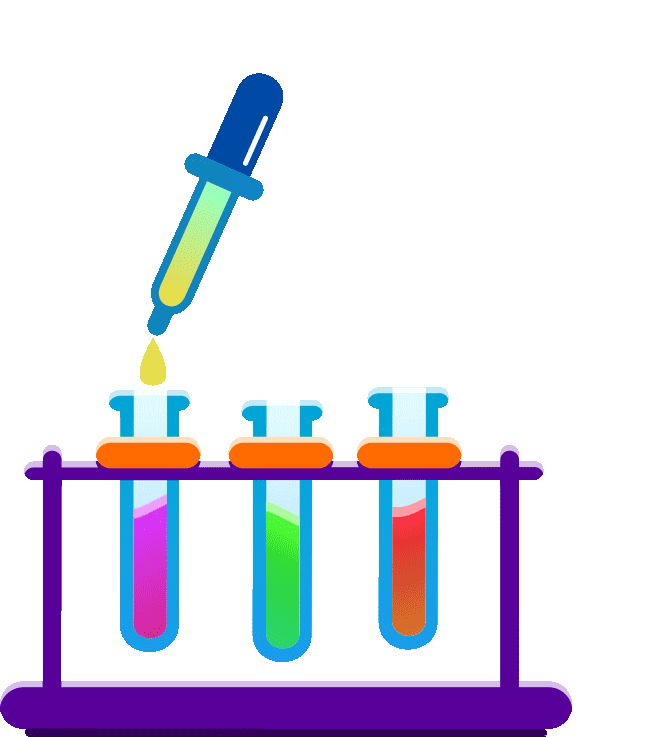 Lập công thức phân tử hợp chất hữu cơ
II. 2
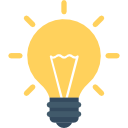 Lời giải
III. LUYỆN TẬP
1. Công thức phân tử HCHC cho biết điều gì?
A. Cách thức và thứ tự liên kết của của nguyên tử trong phân tử.
B. Số lượng và bản chất liên kết giữa các nguyên tử trong phân tử.
C. Tính chất của các nguyên tố tham gia tạo thành phân tử.
D. Số nguyên tử của các nguyên tố trong phân tử.
III. LUYỆN TẬP
Câu 3:Xác định giá trị phân tử khối của các hợp chất có phổ khối lượng sau:








phổ khối lượng A (a) và B (b)
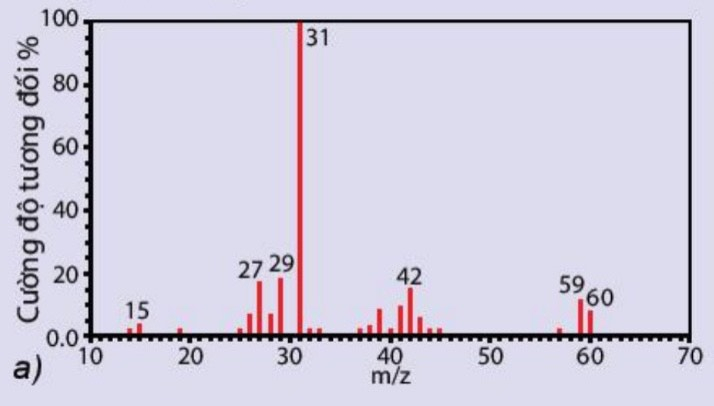 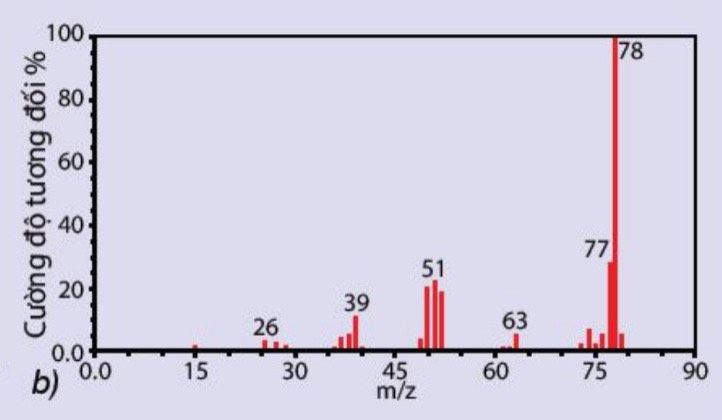 Đáp án: a) 60.	b)78.
III. LUYỆN TẬP
Câu 4. Trong phương pháp phổ khối lượng, có thể dự đoán phân tử khối của HCHC đơn giản bằng tính hiệu của mảnh ion phân tử. Mảnh ion phân tử này thường ứng với tín hiệu nào sau đây có giá trị lớn nhất
 A. z/m.	B. n/p.		C. z/p.		D. m/z.
Câu 5. Phân tích một phân tử X thì xác định được có 79,25% C, 5,66% H và 15,09% O về khối lượng 
Biết phân tử khối của X là 106. Công thức phân tử của X là
A. C7H6O. 	B. C7H8O.	C. C8H8O.	D. C8H6O.
PHIẾU HỌC TẬP SỐ 4
III. LUYỆN TẬP
III. LUYỆN TẬP
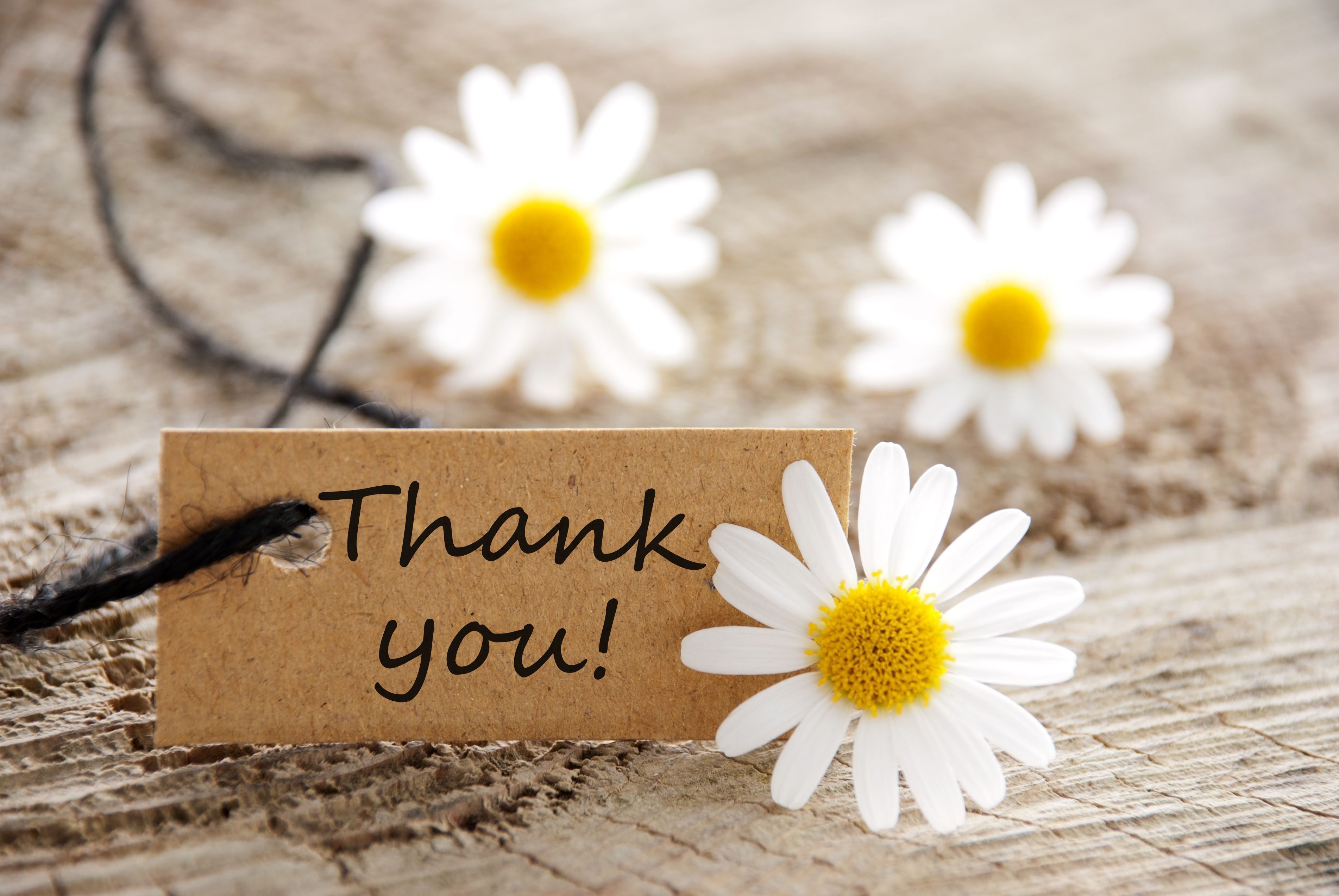